Мой город Анапа.
Исторические места.
СТАРАЯ АНАПА. С 1900 года начинается история Анапы как курорта.
Одним из самых знаменитых памятников Анапы по праву считается монумент кубанскому врачу основателю курорта Владимиру Адольфовичу Будзинскому.
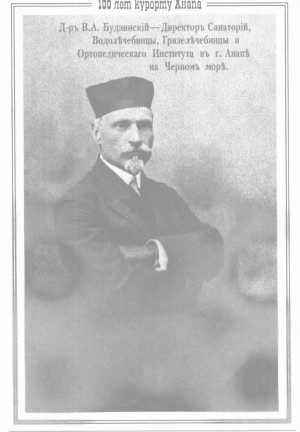 Сто лет назад врач В.А. Будзинский, верно оценив целебные силы местности, первым начал использовать в своей практике уникальные природные факторы Анапы. Первая сезонная водогрязелечебница или "санатория" доктора Будзинского открылась на высоком берегу моря в 1900 году. В наши дни санаторий Будзинского, а ныне санаторий "Маяк.
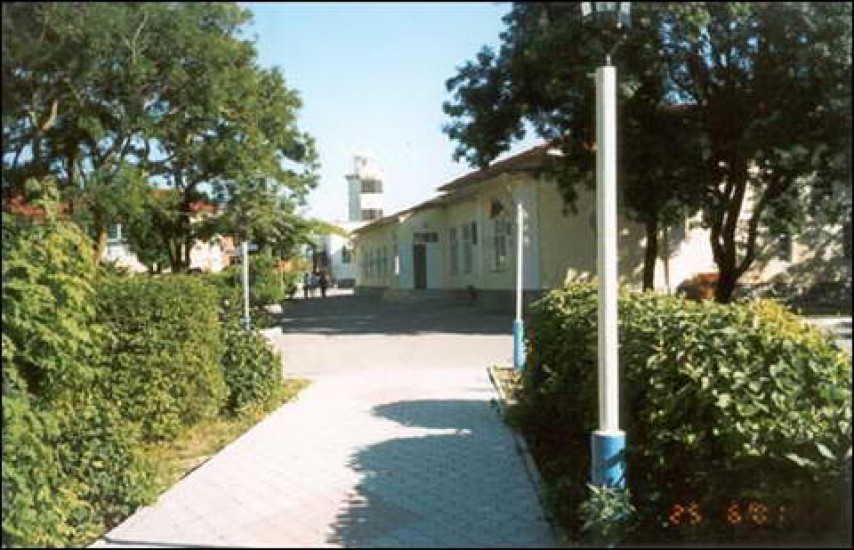 Чтобы представить, что за жизнь была на территории нынешней Анапы всего-то каких-то двадцать пять веков назад, надо просто заглянуть в античный город Горгиппия в самом центре курорта. Когда-то он был богатым портом Боспорского царства и процветал почти семь веков, пока в 238 году нашей эры его (предположительно) не уничтожил страшный пожар.
Эти ворота – все, что осталось в память о турецком владычестве на этом побережье. Раньше они были частью крепости, которую в 1783 году для укрепления позиций на побережье построили по приказу турецкого султана Абдул Гамида.
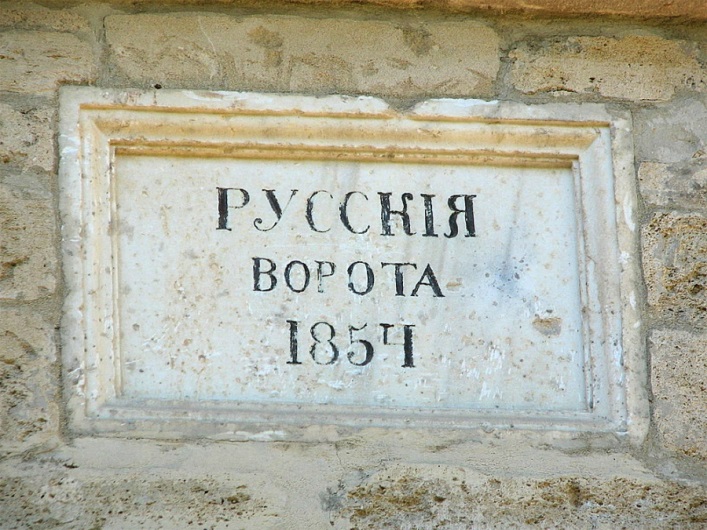 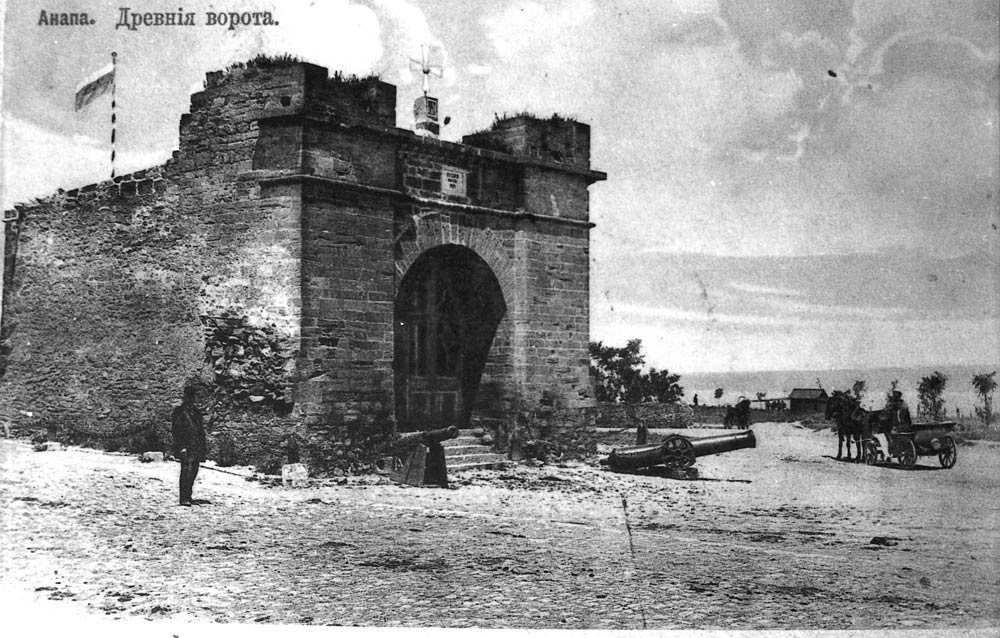 На берегу мыса Анапский, на остатках древнего кургана находится архитектурное сооружение – Анапский Маяк.Первый Анапский маяк был основан 14 июля 1898 года. В то время у среза высокого берега был земляной холм - остатки древнего кургана. На этой возвышенности и установили маяк-мигалку. 20 октября 1909 года маяк заработал, освещая путь многим кораблям.Но началась Великая Отечественна война, Анапа была захвачена фашистами, которые  при отступлении, маяк разрушили.
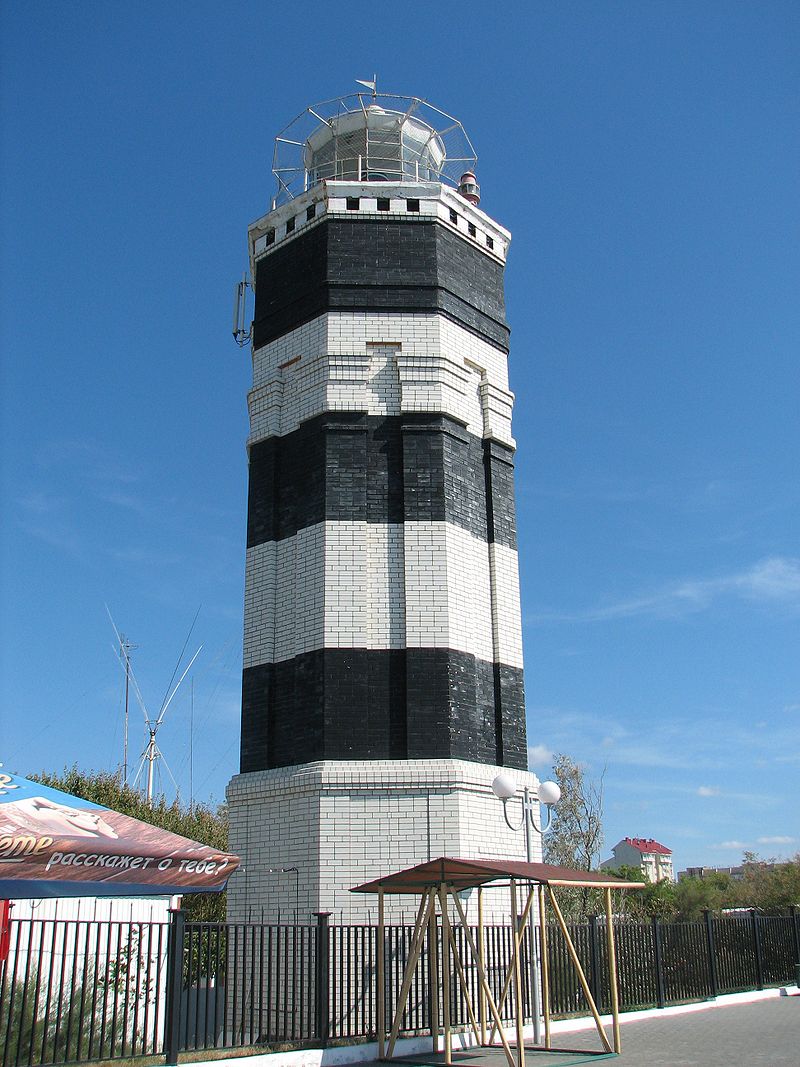 Памятник Елизавете Юрьевне Пиленко (Матери Марии) (1891-1945)
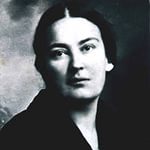 В 1932 году она принимает монашеский постриг и становится матерью Марией - монахиней в миру. Помощь бедным и бездомным, спасение русских пленных и участников антифашистского Сопротивления.В 1943 году была арестована вместе с сыном Юрием, отправлена в форт Роменвиль, затем Компьень и концлагерь Равенсбрюк. 31 марта 1945 года погибает в газовой камере.
Назад в прошлое…
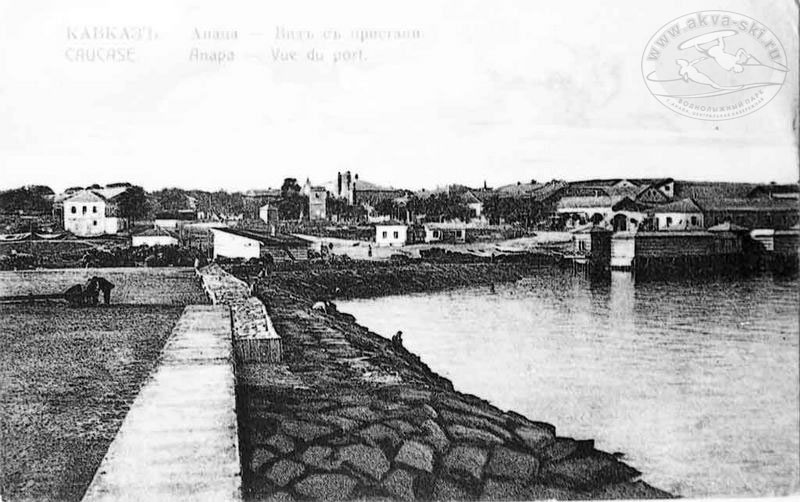 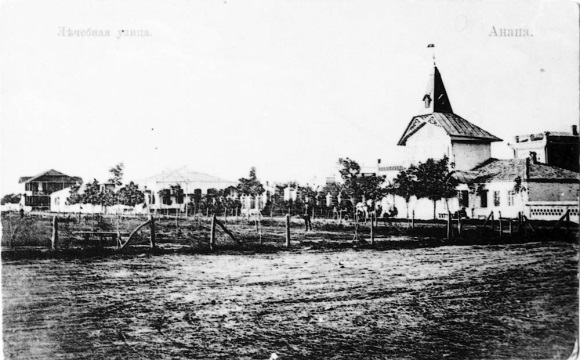 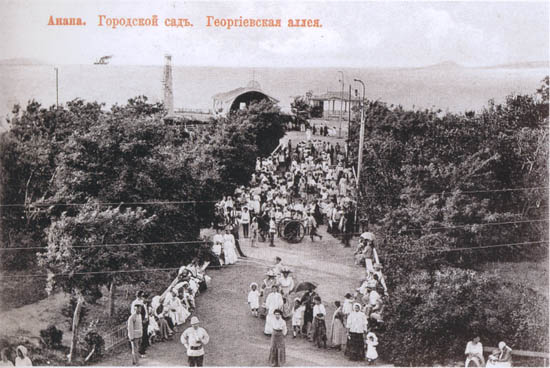 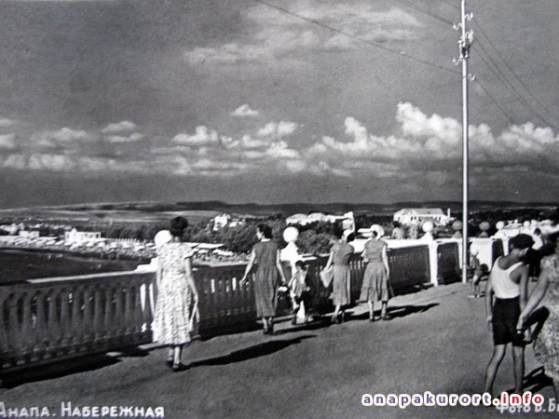 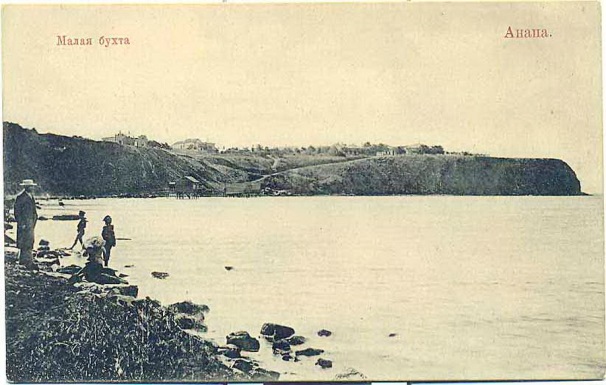 Сегодня Анапа представляет собой современный курортный город с развитой инфраструктурой. Улицы Анапы  - уютные и очень чистые, вымощены плиткой. В городе есть все, что нужно для комфортного отдыха: аквапарки, дельфинарии, санатории, пансионаты, бюветы, парки аттракционов, оборудованные пляжи, торговые центры, культурно-развлекательные комплексы, киноконцертные залы, кафе, рестораны и многое другое.
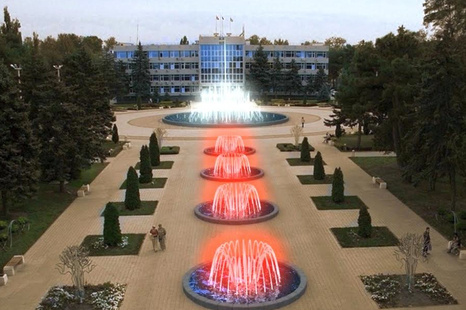 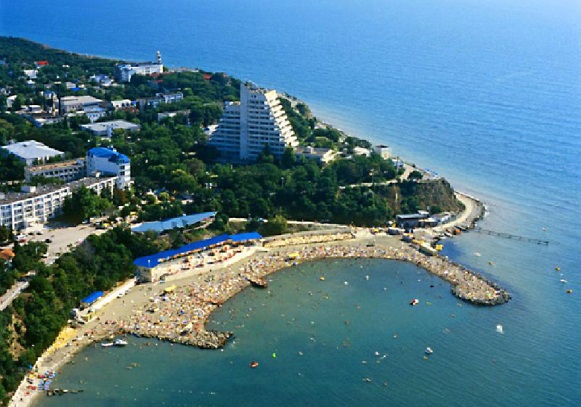 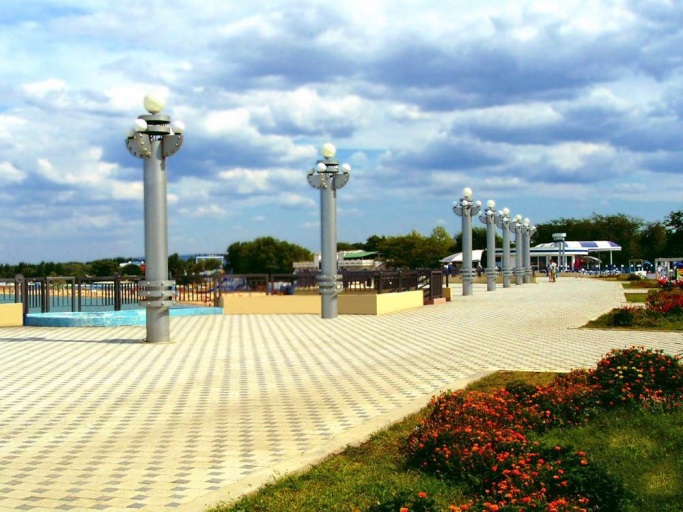 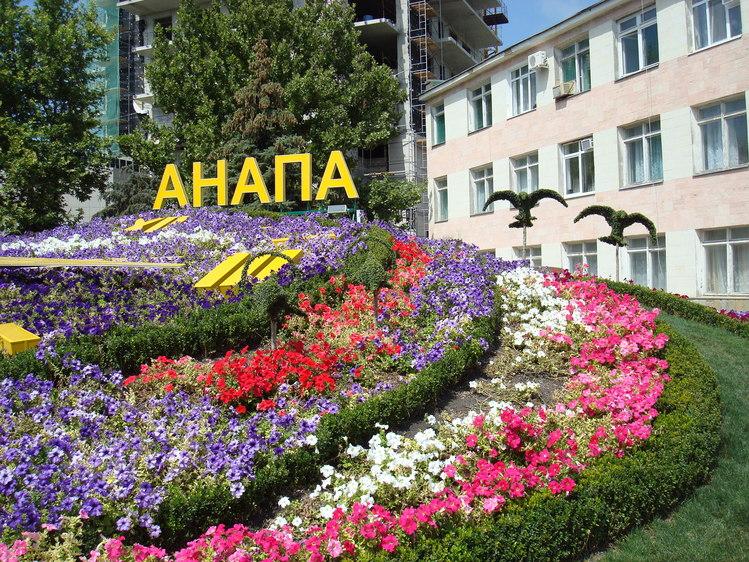